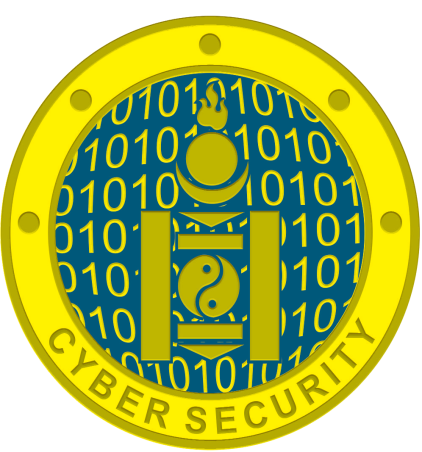 Мэдээллийн аюулгүй байдлын үндсэн ойлголт, хууль, эрх зүйн орчин
2018 оны 11 дүгээр сарын 16
НЭГ. ҮНДСЭН ОЙЛГОЛТ
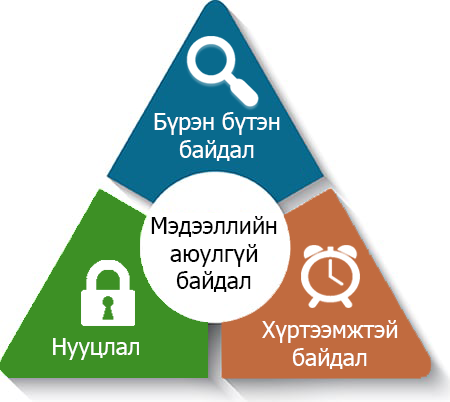 ХОЁР. ӨНӨӨГИЙН НӨХЦӨЛ 
БАЙДАЛ
Кибер терроризмын үндсэн ойлголт
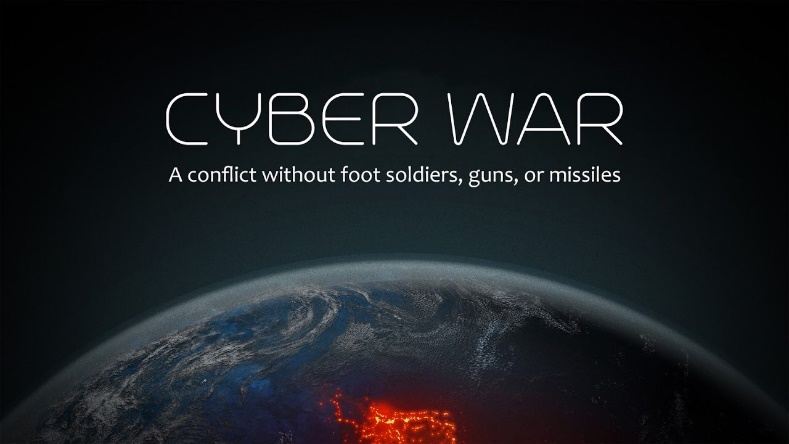 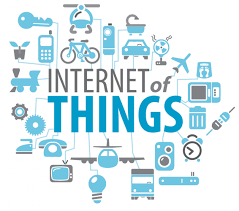 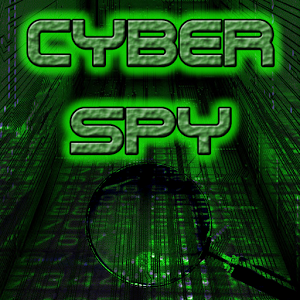 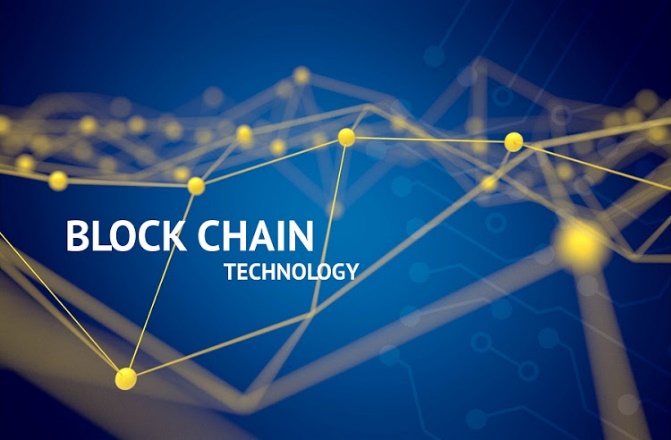 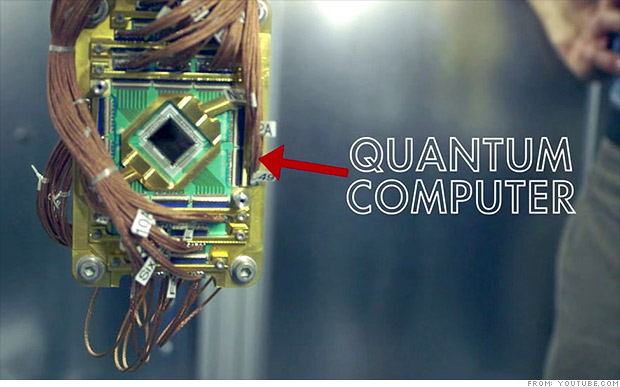 НӨХЦӨЛ БАЙДАЛ
Хорт кодоор халдварлагдсан
байдал /2017/
Хорт кодод өртөх эрсдэл /2017/
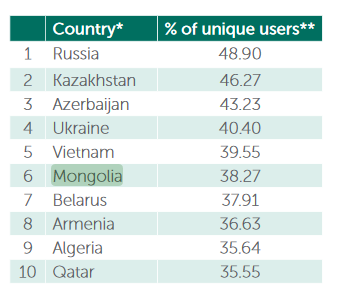 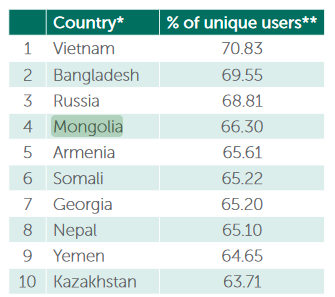 Эх сурвалж: Kaspersky Security Bulletin 2017
Хорт кодоор халдварлагдсан байдал /2017/
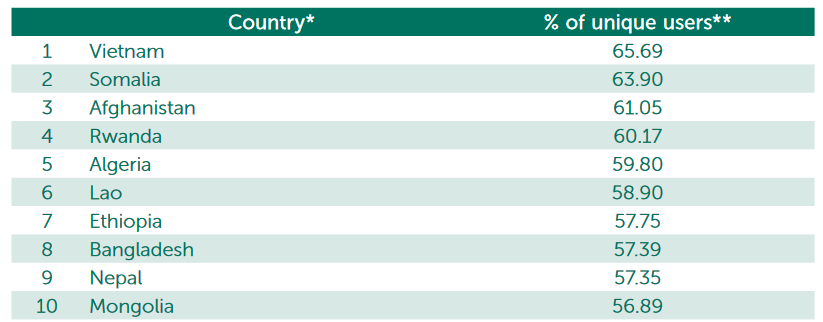 Эх сурвалж: Kaspersky Security Bulletin 2017
ЦАХИМ АЮУЛ ЗАНАЛ, ХАЛДЛАГУУД
Цахим тагнуулын операциуд /жижиг, дунд бизнесүүдэд чиглэж эхэлсэн/
Банк, санхүүгийн байгууллагуудад чиглэсэн халдлага /онлайн гүйлгээнүүд, ATM машинууд/
Өгөгдөл, мэдээллийг инкрифтэлж, мөнгө авах /Ransomware/
Их хэмжээний хувийн мэдээллийг хулгайлах /Data breaches/
Интернэт террористуудын зэвсэг болж байна /Defensive and offensive tools/
Интернэт дэх /IoT devices/ төхөөрөмжүүдийн аюулгүй байдлын цоорхойг ашигласан халдлага /DDos, байгууллагын сүлжээнд нэвтрэх/
ГАДААД ОРНУУДЫН АРГА БАРИЛ
Үндэсний стратеги
Хууль, эрх зүйн орчныг бүрдүүлэх
Чадавхи бий болгох /институц, хүний нөөцийн түвшинд/
Олон нийтийн ойлголтыг нэмэгдүүлэх 
Судалгаа, шинжилгээ, инновацийг хөгжүүлэх
Аюулгүй байдлын бизнесийн салбарыг дэмжих
Кибер батлах хамгаалах салбарыг хөгжүүлэх
Хамгаалахын тулд довтлох
Хамтын ажиллагаа
Гадаад орнуудтай /голдуу техникийн чиглэлийн хамтын ажиллагаа/
2 талт, олон талт, бүс нутгийн, олон улсын гэрээ хэлэлцээр байгуулах, эсхүл нэгдэн орох
Төр-бизнес, төр-судалгаа шинжилгээний байгууллагууд, төр-иргэд зэрэг хамтын ажиллагаа /дотооддоо/
ТЕХНОЛОГИЙН КОМПАНИУДЫН АРГА БАРИЛ
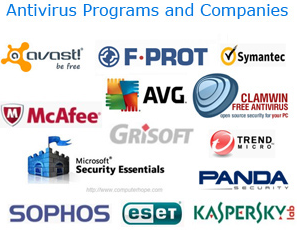 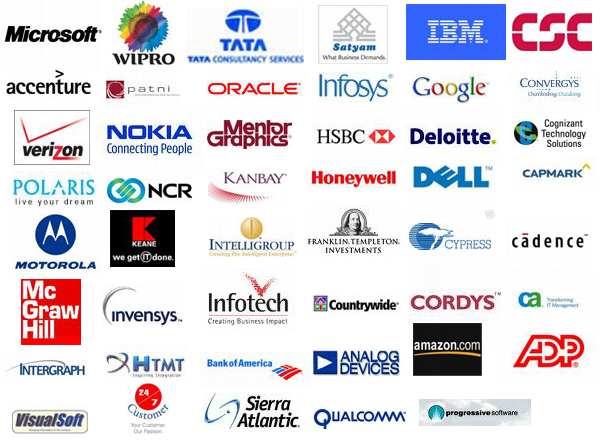 Жижиг бизнесүүдэд илүү төвлөрөх
Ухаалаг систем хөгжүүлэх
Хамтын ажиллагаа
Төрд туслалцаа, дэмжлэг үзүүлэх
“Үндэсний кибер аюулгүй байдлын стратеги”
Whole-of-government /төрийн бүх байгууллагууд оролцох/ арга барил
Хувийн хэвшлийн оролцоо, тэдгээрийн дэмжлэг
Ажиллах хүчийг системтэйгээр хөгжүүлэх
Эрсдэл, аюул заналыг талаарх олон нийтийг мэдлэг, ухамсрыг дээшлүүлэх
Үндэсний кибер аюулгүй байдлыг дэмжихэд цэргийн кибер чадавхийг ашиглах /тусдаа, нэгдсэн, дэмжсэн хэлбэр бүхий/
Олон улсын хэмжээнд техникийн хамтын ажиллагааг хөгжүүлэх
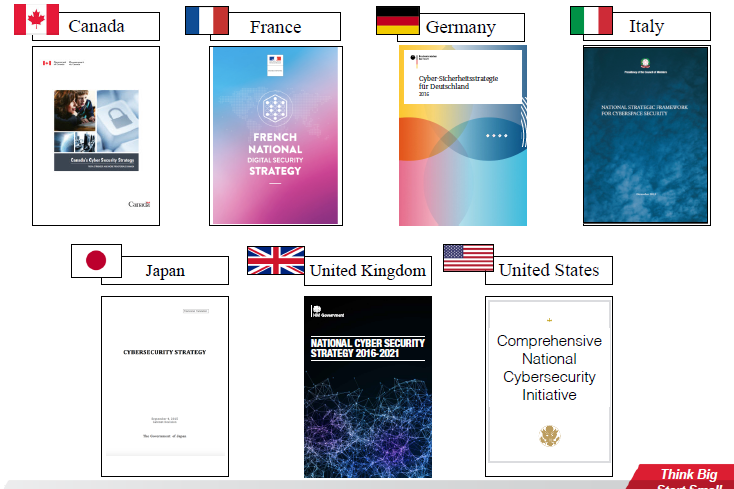 “Сингапурын үндэсний кибер аюулгүй байдлын стратеги”
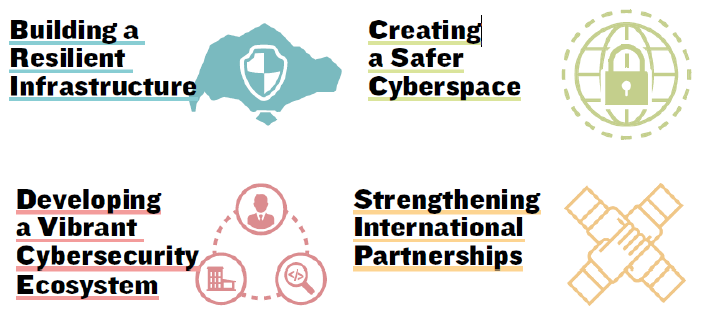 “Испаний үндэсний кибер аюулгүй байдлын стратеги”
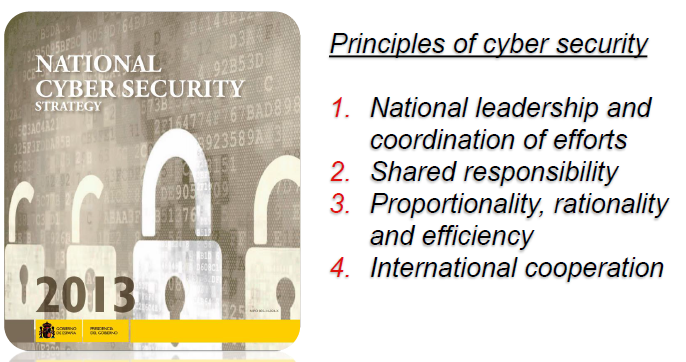 ГУРАВ. ХУУЛЬ, ЭРХ ЗҮЙН БАРИМТ БИЧГҮҮД
БИЕ ДААСАН ХУУЛИУД
БУСАД ХУУЛИУДАД
ЭРҮҮГИЙН ХУУЛЬД /2015/
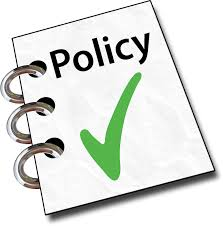 БОДЛОГЫН БАРИМТ БИЧИГ
Монгол Улсын үндэсний аюулгүй байдлын үзэл баримтлал /2010 он/
-Мэдээллийн салбарт үндэсний ашиг сонирхолыг хамгаалах (12 зүйл)
-Мэдээллийн бүрэн бүтэн байдал (6 зүйл)
-Мэдээллийн нууцлал (7 зүйл)
-Мэдээллийн хүртээмжтэй байдал (6 зүйл)
БОДЛОГЫН БАРИМТ БИЧИГ
3.6.1.1. Үндэсний аюулгүй байдлыг хангах, улс орны хөгжлийг дэмжих, үндэсний үнэт зүйлийг хэвшүүлэх, нийгмийн оюун санааг төлөвшүүлэхэд мэдээлэл, мэдээллийн аюулгүй байдал нэн чухал ач холбогдолтой.
3.6.1.7.  Мэдээллийн аюулгүй байдлын орчин үеийн дэвшилтэт, өртөг багатай шийдлийг зөвхөн эрсдэлийн үнэлгээний үндсэн дээр сонгон ашиглана. Төрийн байгууллага, онц чухал дэд бүтцийн объектын мэдээллийн аюулгүй байдлыг хангах чиг үүргийг өндөр түвшинд бэлтгэгдэж, итгэмжлэгдсэн үндэсний мэргэжилтнээр гүйцэтгүүлнэ.
3.6.1.11. Кибер орчин дахь гэмт явдалтай тэмцэх, аливаа гэмт хэргийг илрүүлэх, нотлоход тооцоолох хэрэгслийн криминалистик техникийн шинжилгээ ашиглах үндэсний чадавхыг бий болгоно.
БОДЛОГЫН БАРИМТ БИЧИГ
3.6.2.4. Үндэсний мэдээллийн орчин, дэд бүтцийн эмзэг байдлыг бууруулах тогтолцоог бүрдүүлнэ.
3.6.3.4. Харилцаа холбооны шугам, сувгаас мэдээлэл алдагдах, гадагш урсахаас урьдчилан сэргийлэх, төрийн сүлжээ, өгөгдөл солилцооны хамгаалагдсан дэд бүтцийг байгуулах, утасгүй холбооны аюулгүй байдлыг хангана.
3.6.3.6. Төрийн байгууллага, онц чухал дэд бүтцийн объектын цахим өгөгдлийг дамжуулах, хадгалахдаа шифрлэлт, тоон гарын үсэг, аюулгүй холболт ашиглана.
3.6.4.6. Үндэсний мэдээллийн дэд бүтцийн бэлэн байдал, халдлагыг сөрөн зогсох, даван гарах чадварыг бий болгож, тасралтгүй ажиллагааг хангах, сэргээн ажиллуулах төлөвлөлтийг хэвшүүлж, сүлжээний хяналт шинжилгээ, анхааруулгын төв байгуулж, компьютерын онцгой байдлын үед хариу үйлдэл хийх үндэсний тогтолцоог дэмжин хөгжүүлнэ.
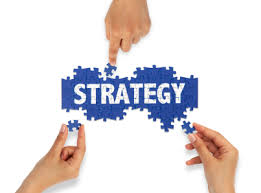 СТРАТЕГИ
Мэдээллийн аюулгүй байдлыг хангах үндэсний хөтөлбөр /2010-2015/
Зорилт 1. мэдээллийн аюулгүй байдлыг хангах эрх зүйн орчныг бүрдүүлэх; 
Зорилт 2. мэдээллийн аюулгүй байдлын эмзэг байдлыг бууруулах, хариу үйлдэл хийх тогтолцоог бүрдүүлэх; 
Зорилт 3. мэдээллийн аюулгүй байдлыг хангах чиглэлээр мэдээлэл, харилцаа холбооны технологийн хэрэглээний соёл бий болгон төлөвшүүлэх, иргэдийн мэдлэг, боловсролыг дээшлүүлэх, хүний нөөцийг хөгжүүлэх, төр-хувийн хэвшлийн түншлэлийн таатай орчин бүрдүүлэх; 
Зорилт 4. төрийн мэдээллийн аюулгүй байдлын тогтолцоо бүрдүүлэх.
МЭДЭЭЛЛИЙН АЮУЛГҮЙ БАЙДЛЫН СТАНДАРТУУД
МЭДЭЭЛЛИЙН АЮУЛГҮЙ БАЙДЛЫН СТАНДАРТУУД
Анхаарал тавьсанд баярлалаа

http://www.isd.gov.mn
              +(976)-62260099
			ganzorig@isd.gov.mn
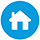 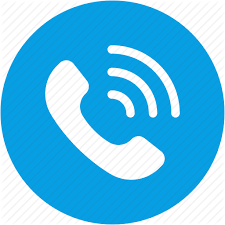 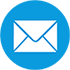